Mathematics
3D Co-ordinates
Mr Millar
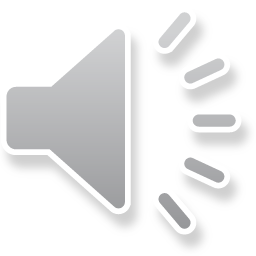 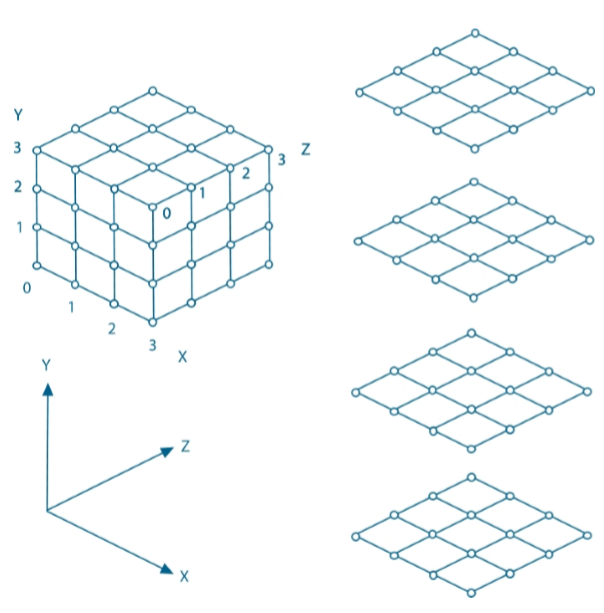 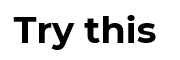 A 3x3x3 cube has an x, y and z co-ordinate.
For example, the        dot has co-ordinates (1, 3, 1).
Write down the co-ordinates of the other dots
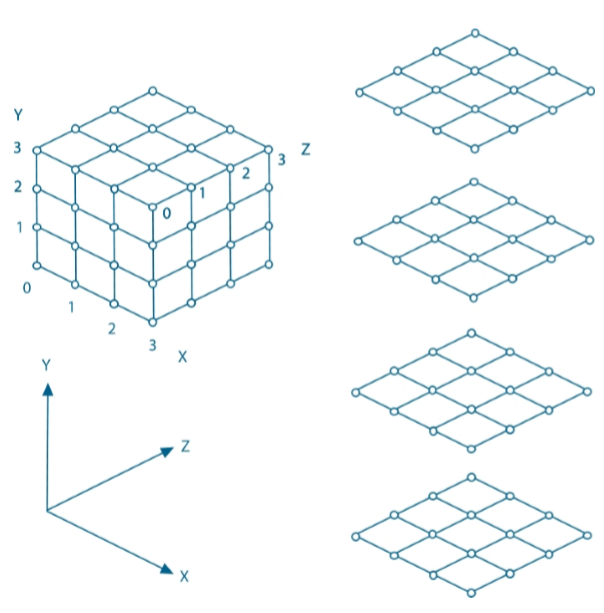 Copy the cube and plot the co-ordinates:
(0, 3, 0)

(3, 0, 0)

Write the co-ordinates of a point you can’t see on the grid.
(1, 1, 0)

(3, 3, 2)
Somewhere in the grid a piece of treasure is hidden! You will get a series of clues which will lead to the treasure.
Clue 1: 
The x co-ordinate + z co-ordinate = y co-ordinate
These are the remaining possibilities after the Independent Task
Find the treasure with the other clues
Clue 2: The treasure is not to be found at any of the corners

Clue 3: The z co-ordinate < the y co-ordinate

Clue 4: The answer contains exactly 2 prime numbers 

Clue 5: The x co-ordinate > the z co-ordinate

Clue 6: Only 1 of the co-ordinates is a square number (0 is not a square number)
Answers
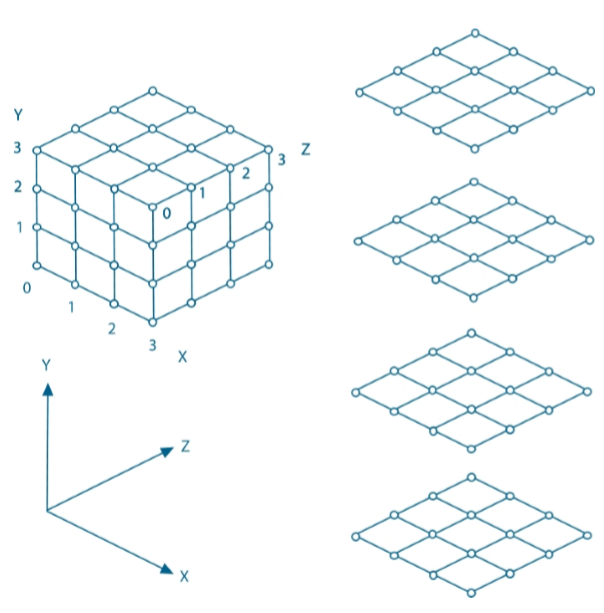 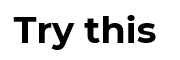 A 3x3x3 cube has an x, y and z co-ordinate.
For example, the        dot has co-ordinates (1, 3, 1).
Write down the co-ordinates of the other dots
(1, 2, 0)
(2, 3, 2)
(3, 1, 2)
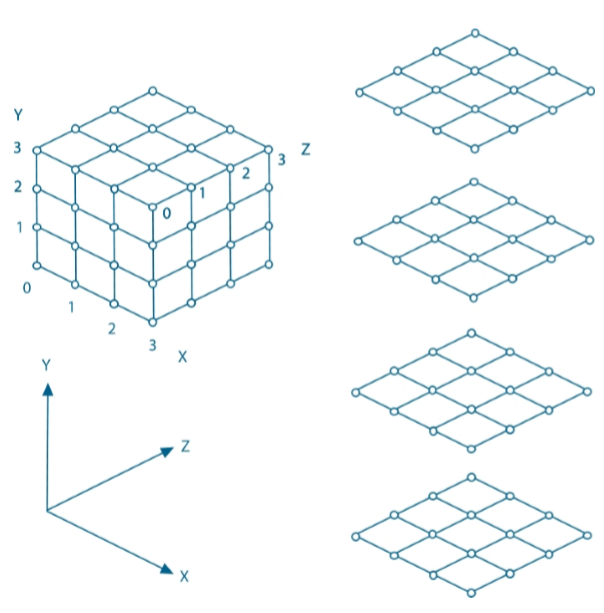 Copy the cube and plot the co-ordinates:
(0, 3, 0)

(3, 0, 0)

Write the co-ordinates of a point you can’t see on the grid.
(1, 1, 0)

(3, 3, 2)
(eg 1, 1, 1)
Find the treasure with the other clues
Clue 2: The treasure is not to be found at any of the corners

Clue 3: The z co-ordinate < the y co-ordinate

Clue 4: The answer contains exactly 2 prime numbers 

Clue 5: The x co-ordinate > the z co-ordinate

Clue 6: Only 1 of the co-ordinates is a square number (0 is not a square number)
The treasure is hidden in (2, 3, 1)